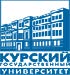 Отдел мониторинга, контроля качества образовательной деятельностиРезультаты анкетирования
АНКЕТИРОВАНИЕ ПЕРВОКУРСНИКОВ 2021 г.
Цель анкетирования
Выявить проблемы адаптации первокурсников в университете.
Выяснить результативность различных видов профориентационной работы.
Выявить качество работы приемной комиссии.
Анкетирование проходило с 25.10.21 по 03.11.21.
Респондент – обучающийся 1 курса очной формы обучения (бакалавр, специалист).
Общее количество респондентов – 949 чел. (из 1126 чел.) 84 –%.
РАСПРЕДЕЛЕНИЕ РЕСПОНДЕНТОВ ПО ФАКУЛЬТЕТАМ
УКАЖИТЕ ПРИЧИНУ, КОТОРАЯ В НАИБОЛЬШЕЙ СТЕПЕНИ ПОВЛИЯЛА НА ВАШ ВЫБОР КГУ В КАЧЕСТВЕ ВУЗА, В КОТОРОМ ВЫ ХОТЕЛИ УЧИТЬСЯ? (УКАЖИТЕ НЕ БОЛЕЕ 3-Х ПРИЧИН)
ЧТО СТАЛО ДЛЯ ВАС ОСНОВНЫМ ИСТОЧНИКОМ ИНФОРМАЦИИ О КГУ? (УКАЖИТЕ НЕ БОЛЕЕ 3-Х ИСТОЧНИКОВ)
КАКИЕ МЕРОПРИЯТИЯ, ПРОВОДИМЫЕ В КГУ ВЫ ПОСЕЩАЛИ ДО ПОСТУПЛЕНИЯ В УНИВЕРСИТЕТ?
КАК ВЫ ОЦЕНИВАЕТЕ РАБОТУ ПРИЕМНОЙ КОМИССИИ КГУ?
В ПЕРВЫЕ НЕДЕЛИ ОБУЧЕНИЯ ОСНОВНЫМ ИСТОЧНИКОМ ИНФОРМАЦИИ О ВУЗЕ ДЛЯ ВАС ЯВЛЯЛСЯ (ИСЬ)
КАК ВЫ ОЦЕНИВАЕТЕ РАБОТУ БИБЛИОТЕКИ КГУ? (ПО ПЯТИБАЛЛЬНОЙ ШКАЛЕ)
КАК ВЫ ОЦЕНИВАЕТЕ РАБОТУ СТОЛОВОЙ И БУФЕТОВ КГУ? (ПО ПЯТИБАЛЛЬНОЙ ШКАЛЕ)
ИСПЫТЫВАЛИ ЛИ ВЫ ТРУДНОСТИ В АДАПТАЦИИ К СТУДЕНЧЕСКОЙ ЖИЗНИ?
УКАЖИТЕ ПРОБЛЕМУ, КОТОРАЯ ДЛЯ ВАС ОКАЗАЛАСЬ НАИБОЛЕЕ ОСТРОЙ (УКАЖИТЕ НЕ БОЛЕЕ 3-Х ПРОБЛЕМ)
ЧТО ВАМ ПОМОГЛО (ПОМОГАЕТ) АДАПТИРОВАТЬСЯ К ОБУЧЕНИЮ? (УКАЖИТЕ НЕ БОЛЕЕ 3-Х ПОЗИЦИЙ)
ОЦЕНИТЕ ОФИЦИАЛЬНЫЙ САЙТ УНИВЕРСИТЕТА
ГДЕ ВЫ В НАСТОЯЩИЙ МОМЕНТ ПРОЖИВАЕТЕ?
КАКИЕ ПЛАТНЫЕ ДОПОЛНИТЕЛЬНЫЕ ОБРАЗОВАТЕЛЬНЫЕ УСЛУГИ ВЫ ХОТЕЛИ БЫ ПОЛУЧАТЬ В УНИВЕРСИТЕТЕ? (УКАЖИТЕ ЛЮБОЕ КОЛИЧЕСТВО)